ПРОЕКТ
«РОССИЯ –РОДИНА МОЯ»
 
(патриотическое воспитание  дошкольников на основе духовно-нравственных традиций.)
Для детей 5-6 лет
Подготовили воспитатели 
Воробьева Н.Ю.
АбдуллаеваС. Н.
Проблема
Проблема: Нельзя быть патриотом, не чувствуя личной связи с Родиной, не зная, как любили и берегли ее наши предки, наши отцы и деды.
        В связи с этим проблема патриотического воспитания детей дошкольного возраста становится одной из актуальных.
        Патриотическое воспитание - это основа формирования будущего гражданина.
        Любовь к Родине, привязанность к родной земле, языку, культуре, традициям входят в понятие «патриотизм». Оно проявляется в чувстве гордости за достижения родной страны, в горечи за ее неудачи и беды, бережном отношении к народной памяти, национально-культурным традициям.
Актуальность данной проблемы:
В качестве основных средств воспитания народная педагогика использует все компоненты народной культуры: фольклор, песни, сказки, пословицы, поговорки, праздники. Именно они раскрывают содержание воспитания и обучения детей, основные нравственные правила и идеалы, понимание добра и зла, нормы общения и человеческих отношений; отражают мировоззрение человека через мифологию, религию, предания и поверья; описывают историю народа в виде эпоса, летописей и устного творчества. Благодаря им, раскрываются эстетические воззрения народа, они украшают повседневную жизнь, труд и отдых.
Цель проекта: формирование патриотического воспитания     дошкольников на основе духовно-нравственных традиций.
Задачи:
- познакомить детей с народными традициями; 
-развивать у детей стремление к созидательной деятельности;
- воспитывать любовь к Родине, родному краю, природе, к людям к дому, к детскому саду;
-вовлечь родителей  в воспитательный процесс для совместной работы.  
Ожидаемый результат:
Реализация данного проекта позволит:
-заложить основу патриотического воспитания у детей, привить  любовь к Родине;
-приобщить детей к общечеловеческим нравственным ценностям.
Участники проекта:  дети старшей группы, воспитатели, родители.
Период: долгосрочный
Экскурсии
Изготовление  куклы «Кувадка»
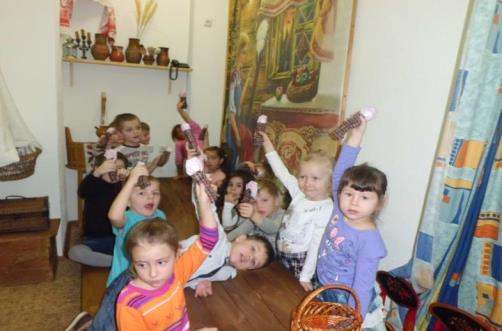 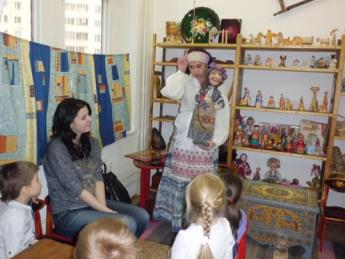 Изготовление куклы 
«Пеленашка»
Экскурсии
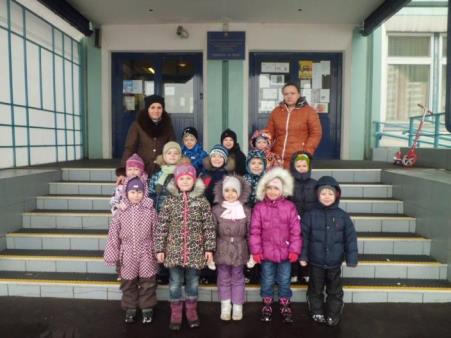 Экскурсия в школьную библиотеку
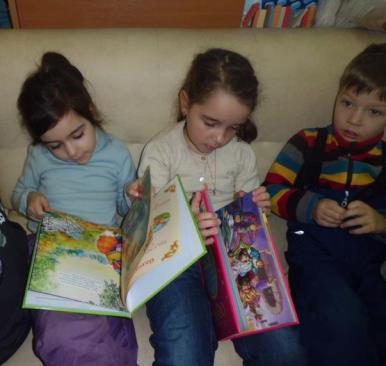 В школьной библиотеке
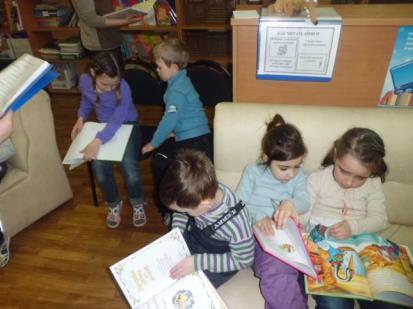 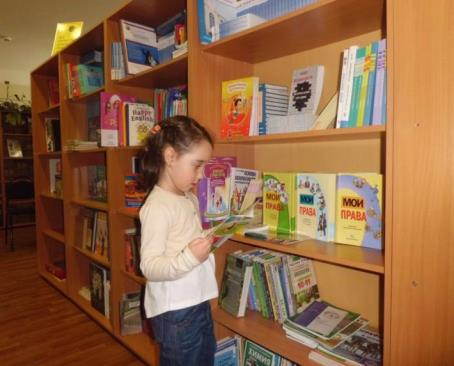 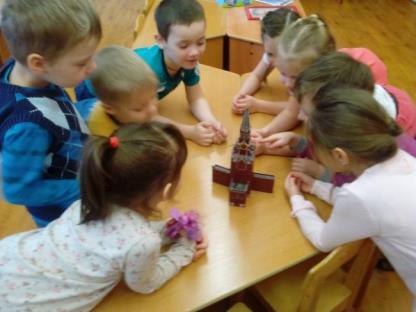 Цикл занятий «Моя малая Родина»
Занятие «Путешествие по Москве»
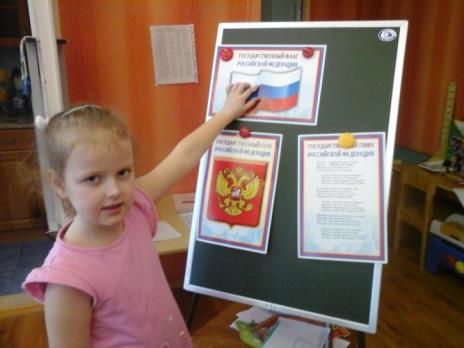 Символика России
Занятия
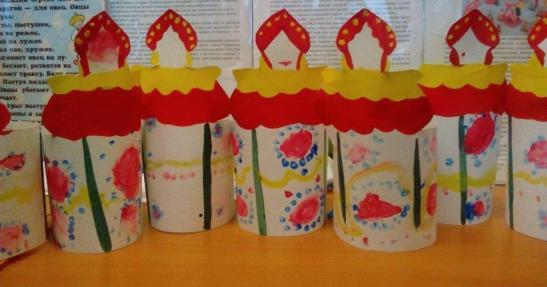 Роспись  «Дымковской барышни»
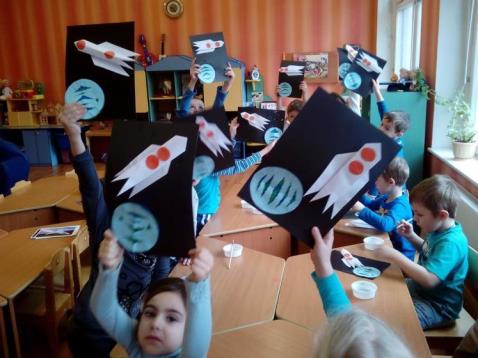 Занятие Первый  космонавт 
  -гражданин России»
«Воспитываем любовь к Родине , делая коллективные работы»
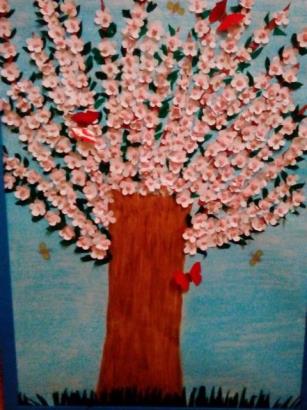 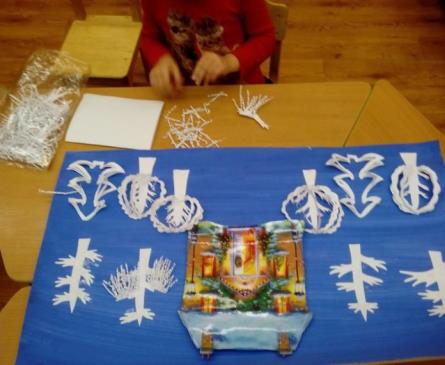 Зимняя коллективная работа
Цикл занятий «Знакомство с народной игрушкой»
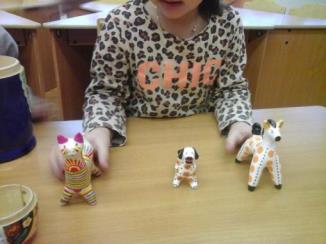 Делаем куклу «Бессонница»
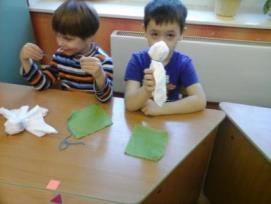 Цикл занятий «Моя семья»
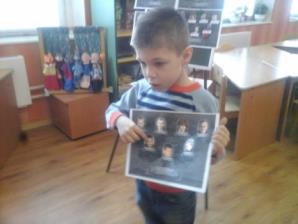 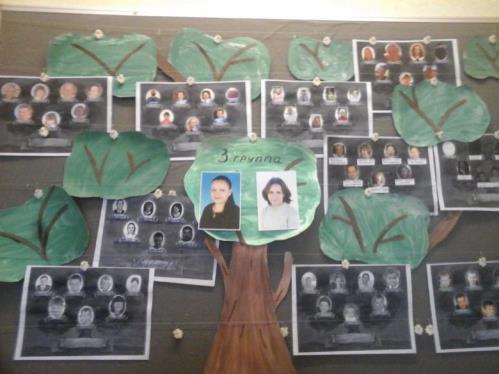 Занятие «Народный костюм»
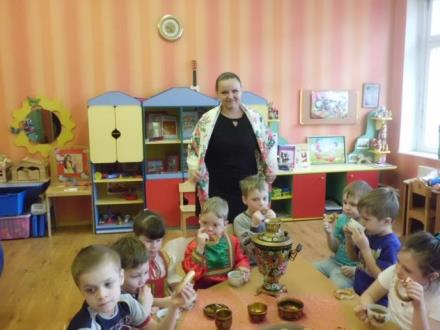 Зимние игры и забавы
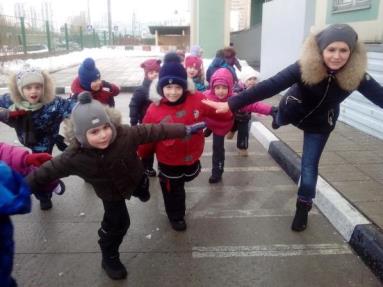 Учим  народные игры в группе
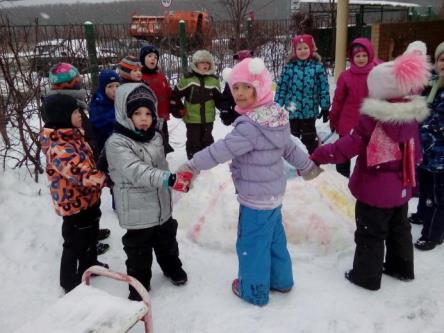 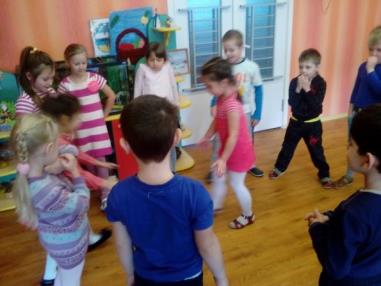 Праздник «День защитника Отечества»
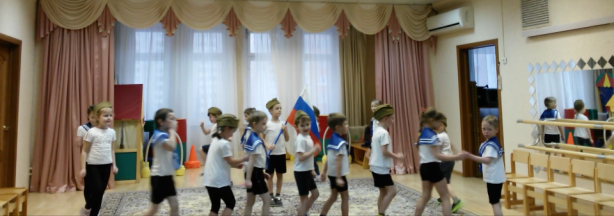 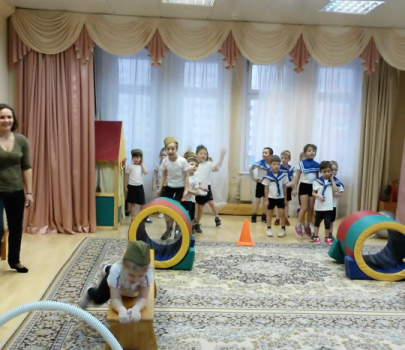 Подарок папам
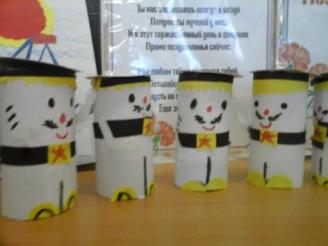 Развлечение «Масленица»
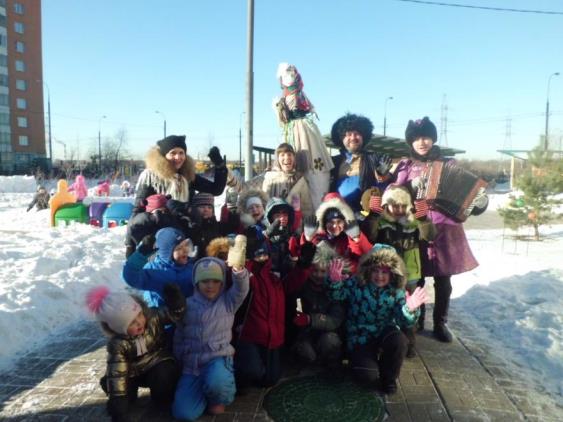 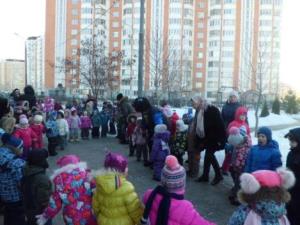 Праздник «День Победы»
Оформление приемной
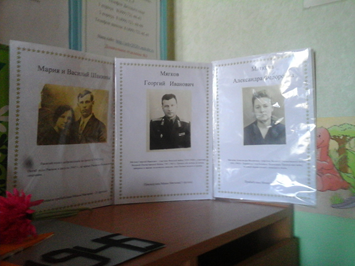 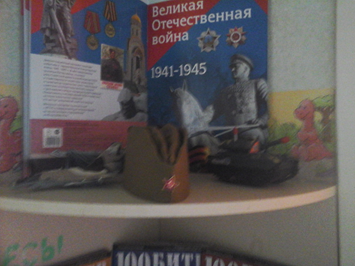 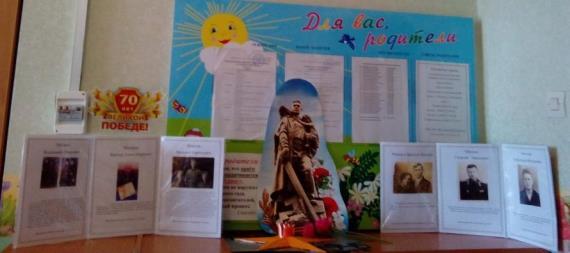 Создание книги памяти
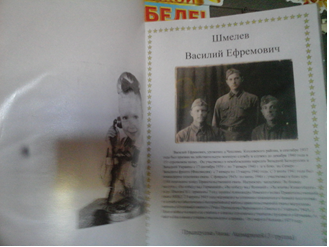 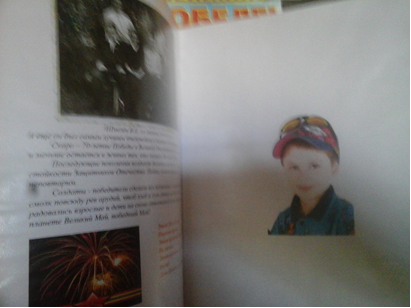